基礎経営学 課題資料〜会社情報分析結果〜
講義名：基礎経営学
名前：山田花子
学籍番号：12A345678
[目次]
はじめに　			         ・・・	P.1
分析企業の概要			・・・	P.2
タイトル3				・・・	P.3
タイトル4				・・・	P.4
タイトル5				・・・	P.5
タイトル6				・・・	P.6
最後に				・・・	P.7
[タイトル1]
[サブタイトル]
通常の文字色、これを基本に。
印象の良い色、意識させたいワードに使用する。
注目させる色。強調させたいワードに使用する。

[傘下B株式会社の基礎情報]
1982年創業。部品卸業としてスタート。
創業10年を迎えた92年に年商100億円達成。
95年に最初の危機到来。
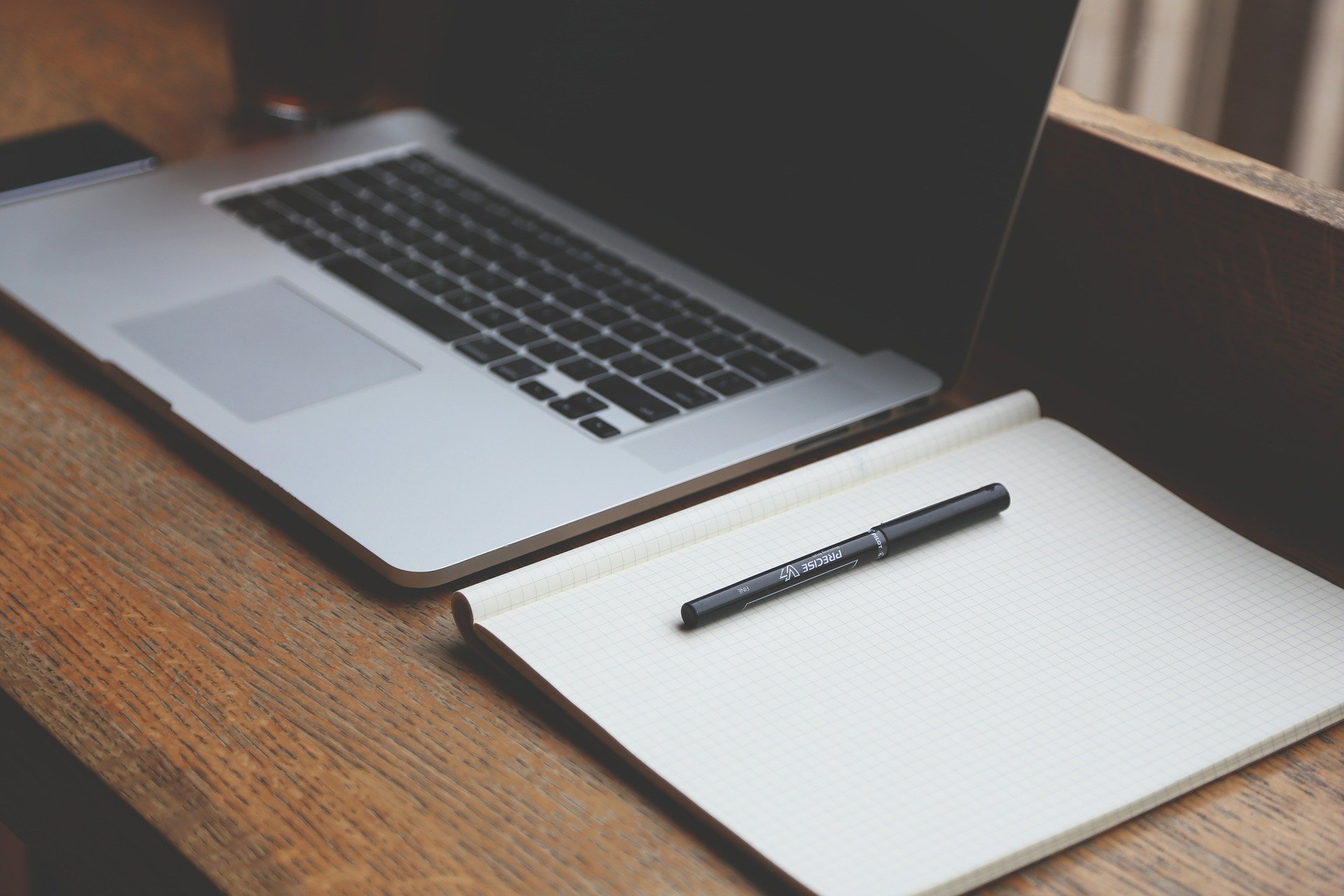 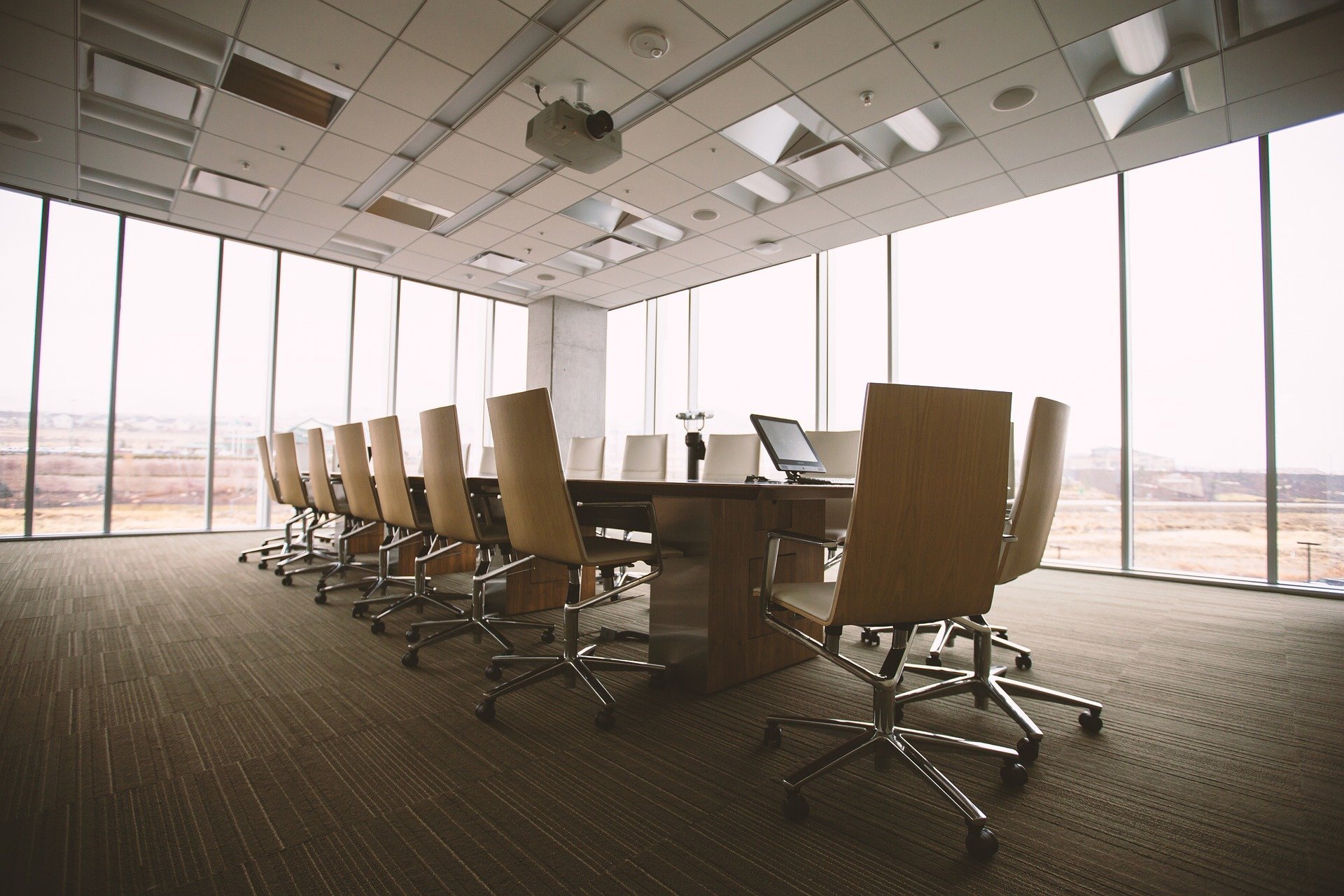 [タイトル2]
サブタイトル1
サブタイトル2
サブタイトル3
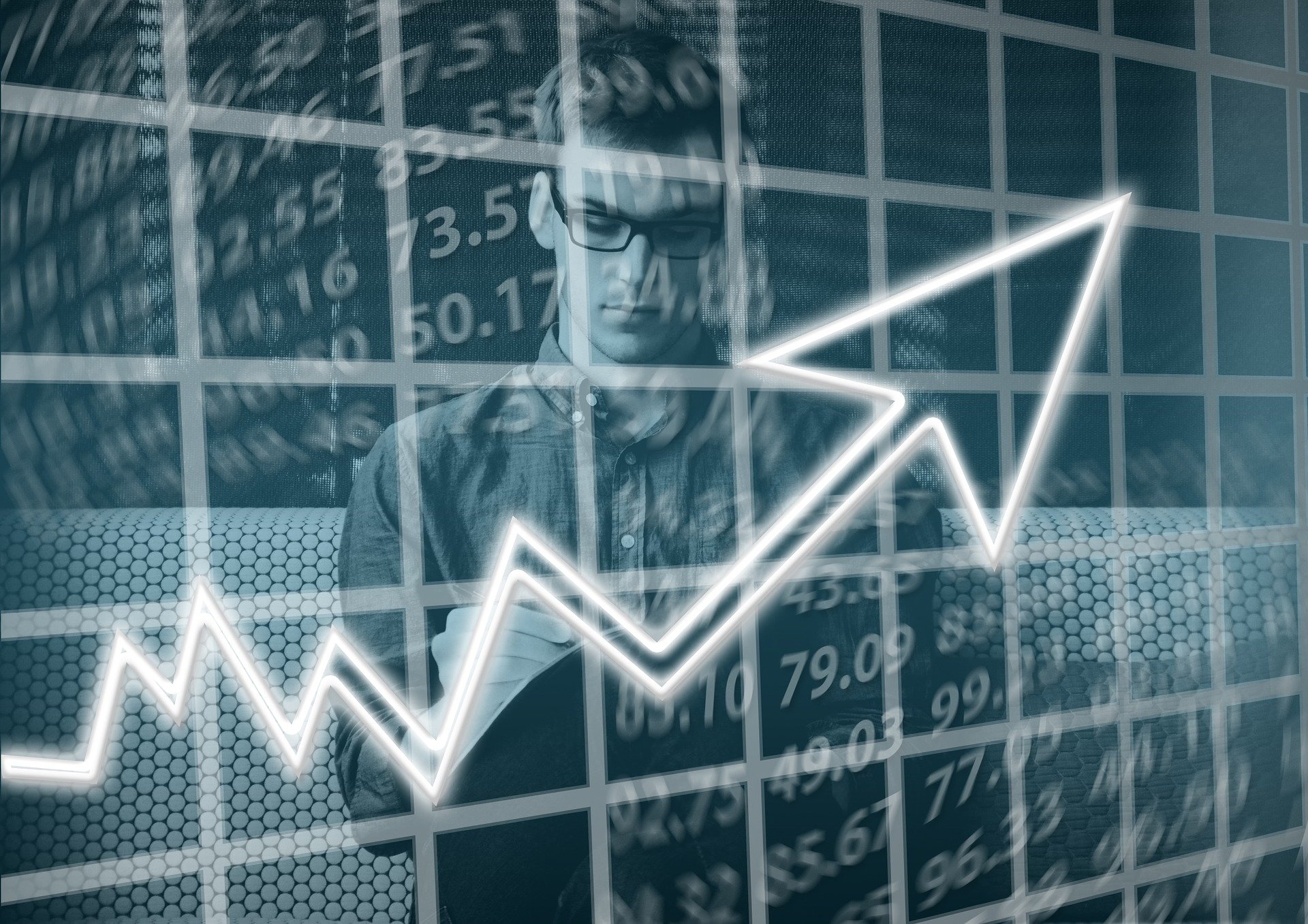 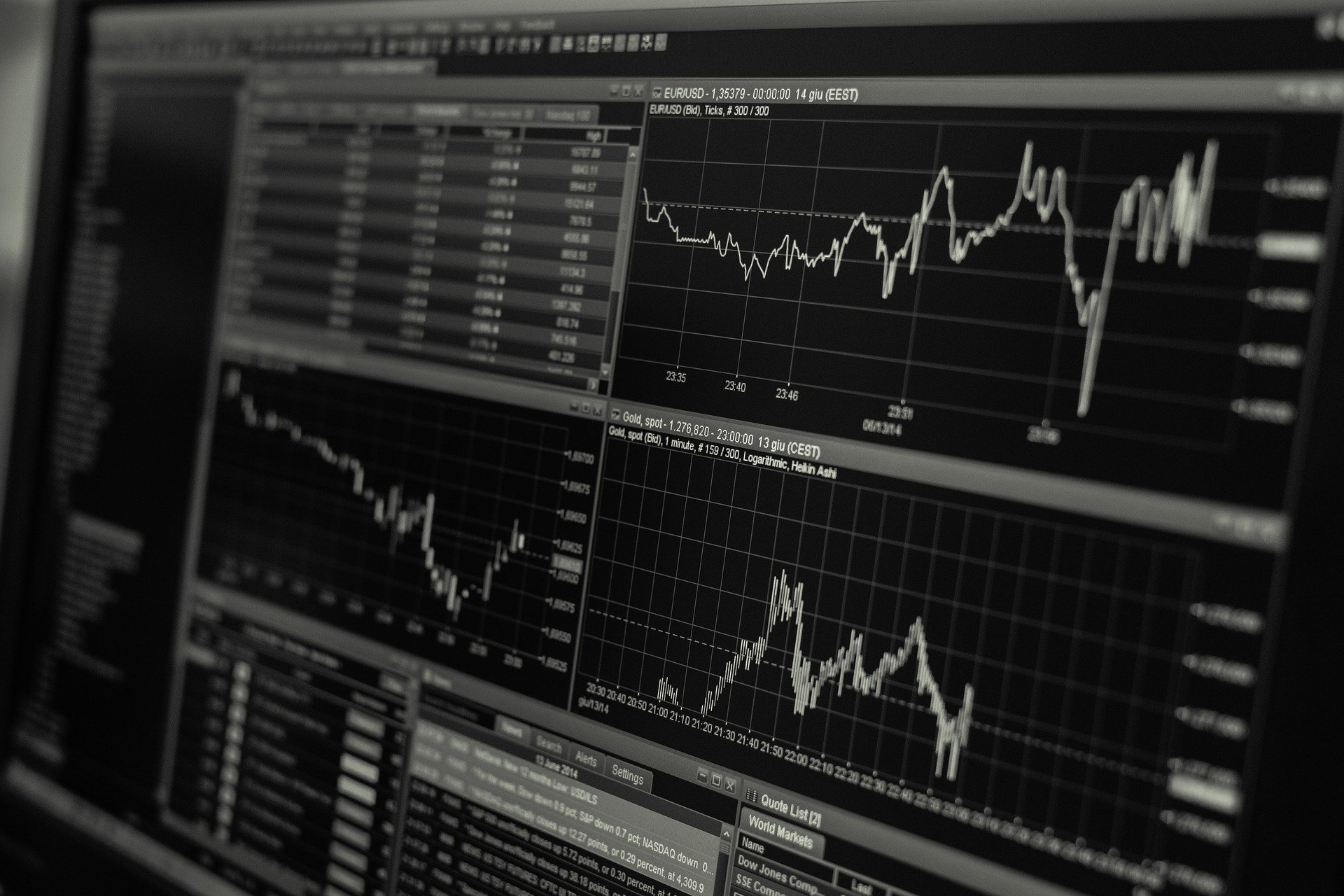 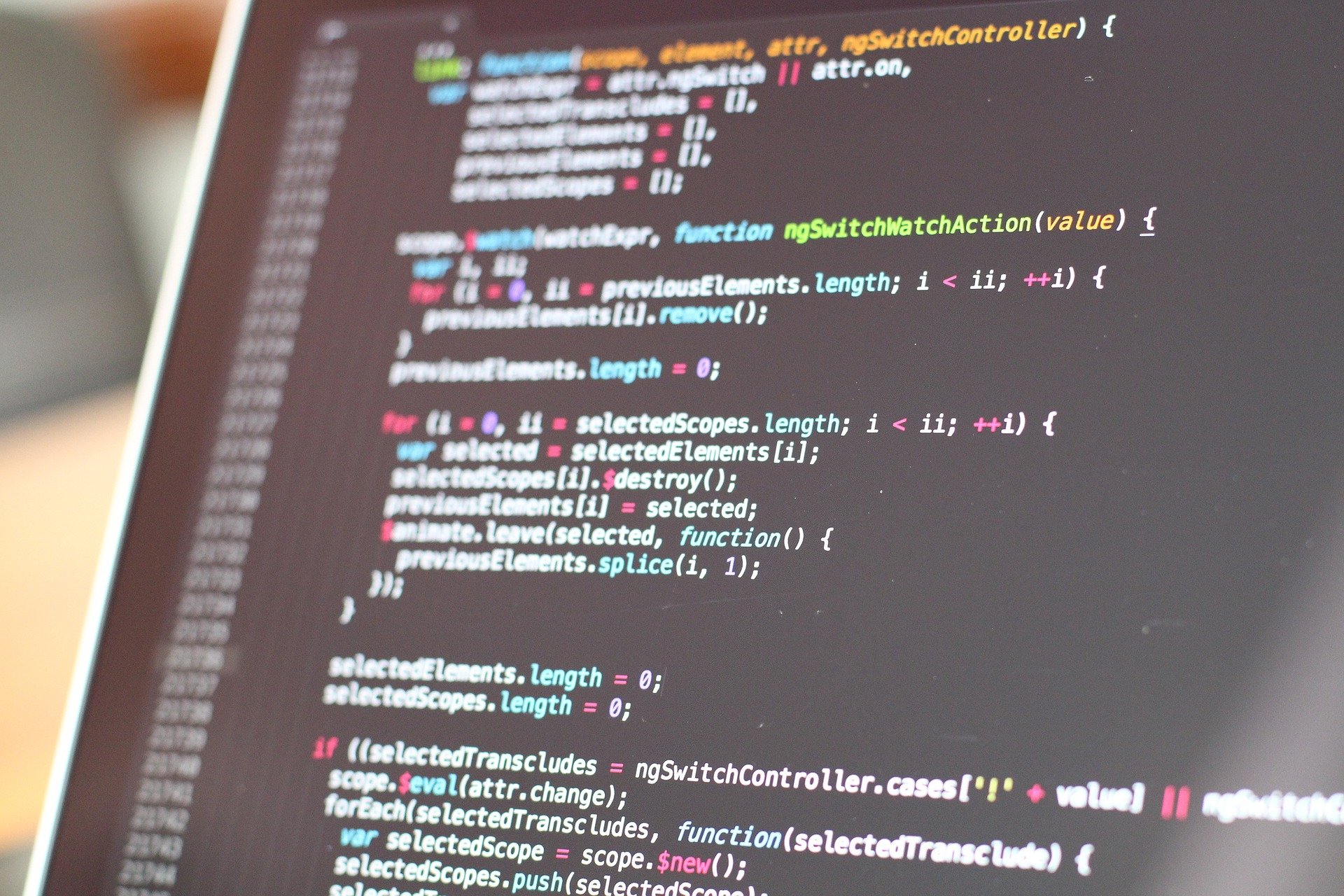 この文章はダミーです。文字の大きさ、量、字間、行間等を確認するために入れています。
この文章はダミーです。文字の大きさ、量、字間、行間等を確認するために入れています。
この文章はダミーです。文字の大きさ、量、字間、行間等を確認するために入れています。
[タイトル3]
ポイント1
　　コメントを入力してください。

ポイント2
　　コメントを入力してください。

ポイント3
　　コメントを入力してください。

ポイント4
　　コメントを入力してください。
[タイトル4]
[タイトル5]
[タイトル6]
ご清聴ありがとうございました。